Gathering your ideas…
What does ‘home’ mean to you?

Your work could be on paper or in your sketchbook

You could make a collage

You could add colour and pattern

You could add words or thoughts

You could practice your bubble writing…

Enjoy creating!
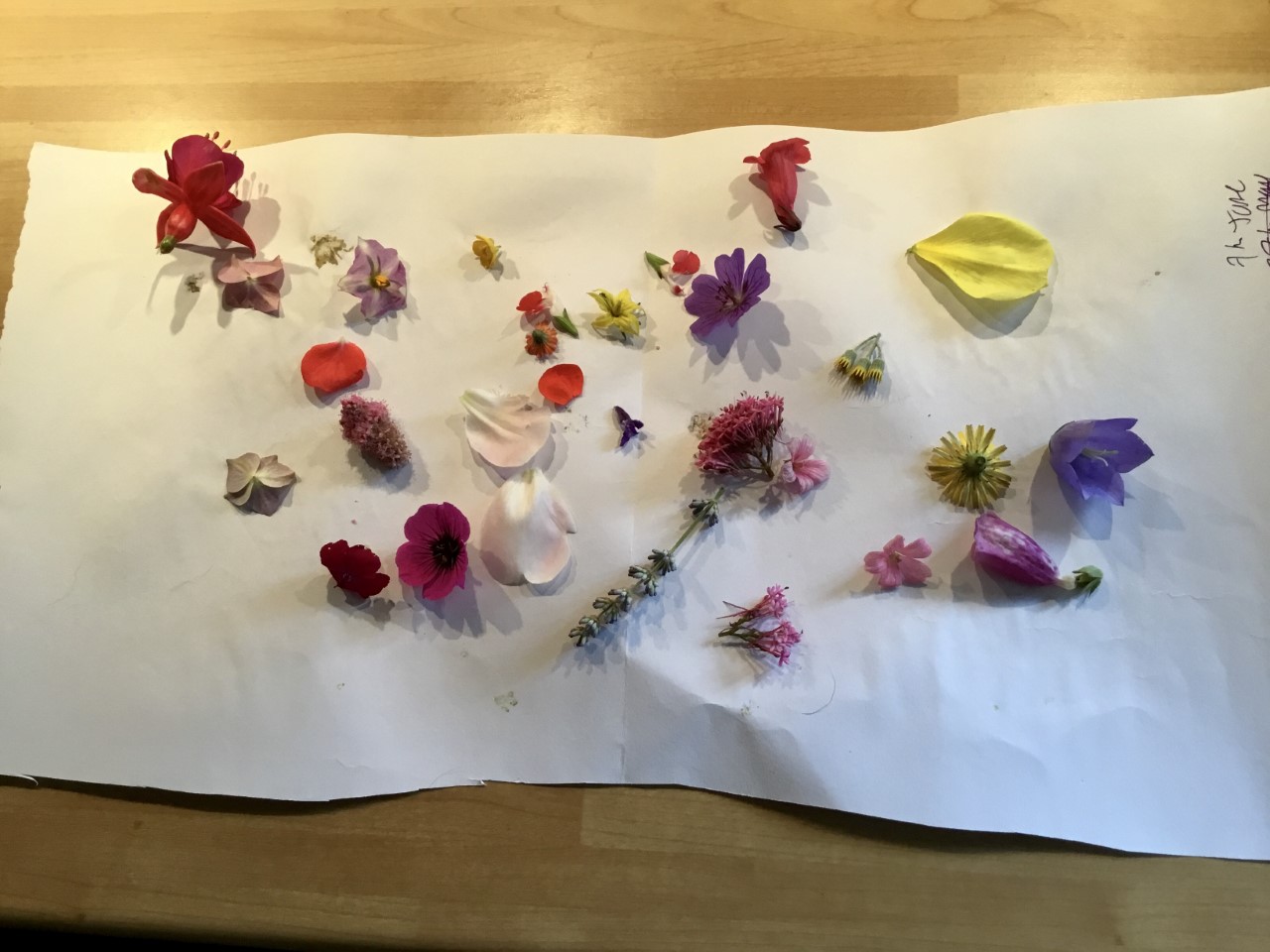 Flower Pressing

Look closely around your garden or when you are out for your exercise

Collect flowers, petals and leaves

Put onto paper, put another piece of paper on top then put under a pile of books

Leave for 6 days

Uncover your petals and flowers,  they will be dry and pressed

Add carefully to your sketchbook

Cover with sellotape to keep them safe.
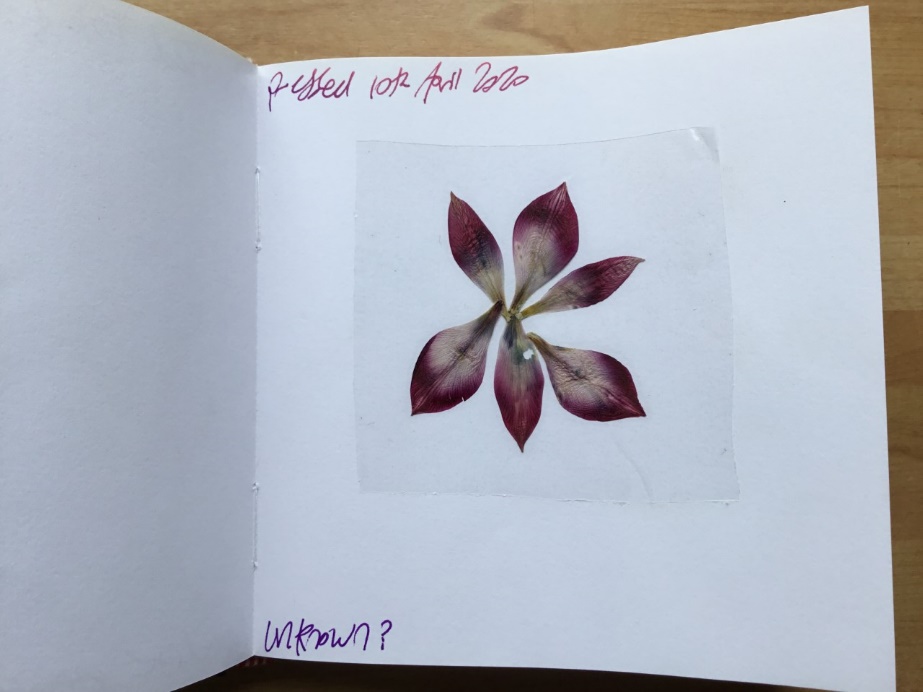 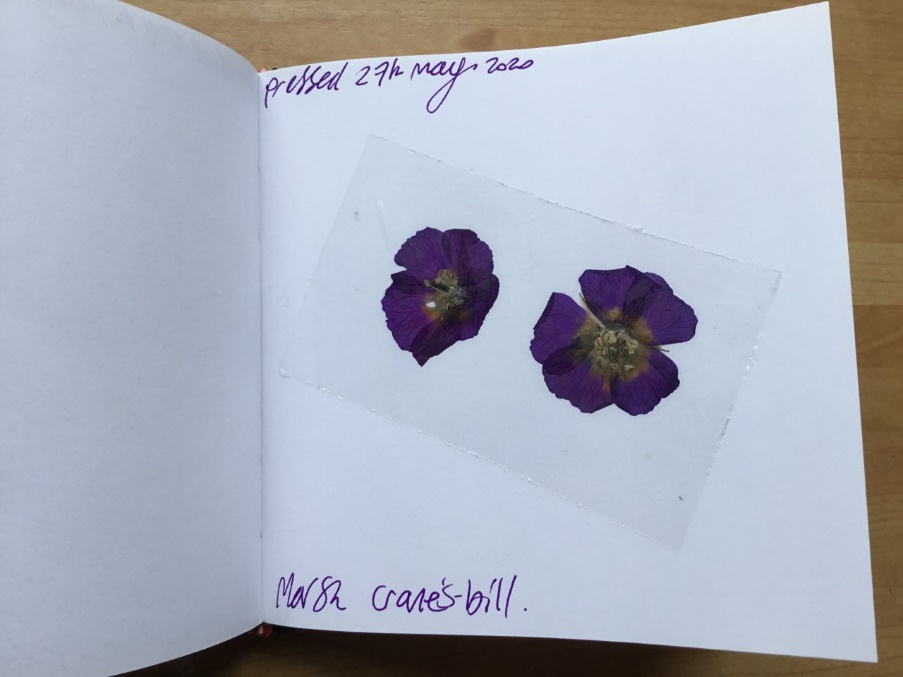 Flowers in my garden

Practice with watercolour paints

Use photographs or images to get started

Sketch in pencil

Add a background colour wash

Add details with thicker watercolour paint

Revisit your work to add more detail as I have here on the flower (using pencil)
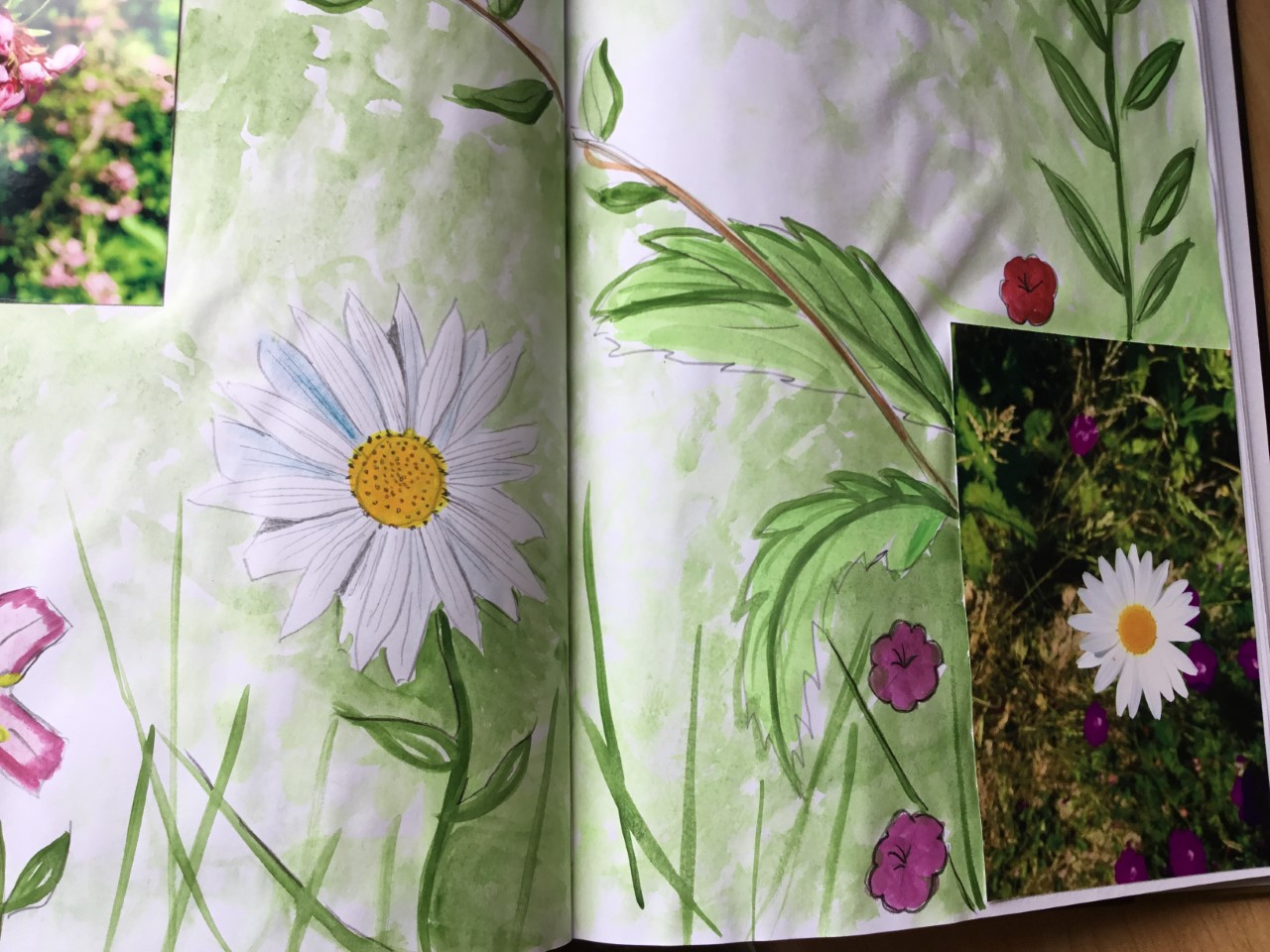 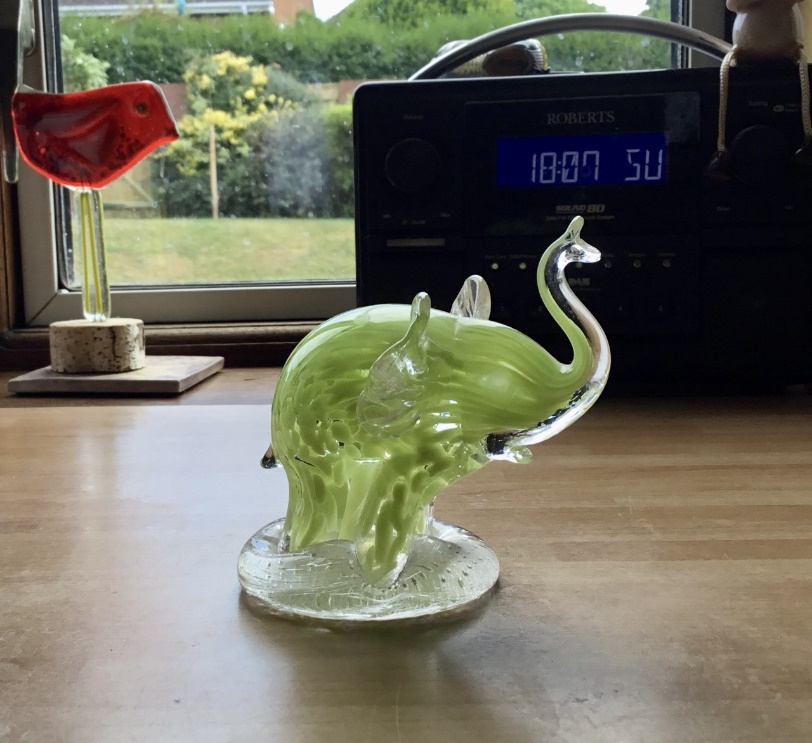 Favourite objects

Elephant!  One of my favourite animals.  This one is a gift from a former pupil

Look  very closely

Sketch out the shape 

Fill in the detail

You can use pencil and colour to add interest

I wanted colour to capture the pattern

Practice shading (remember the shadow under the object)
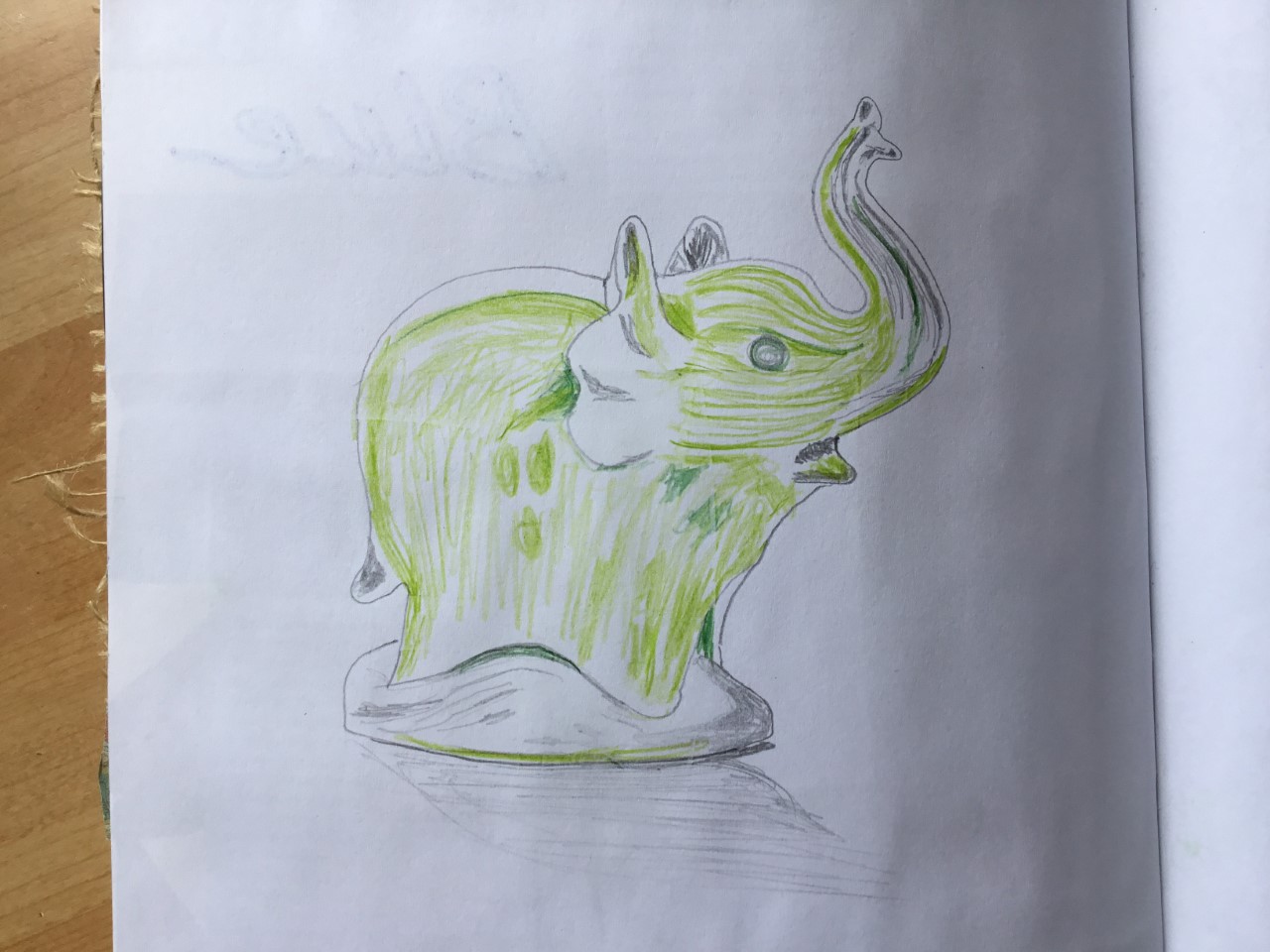 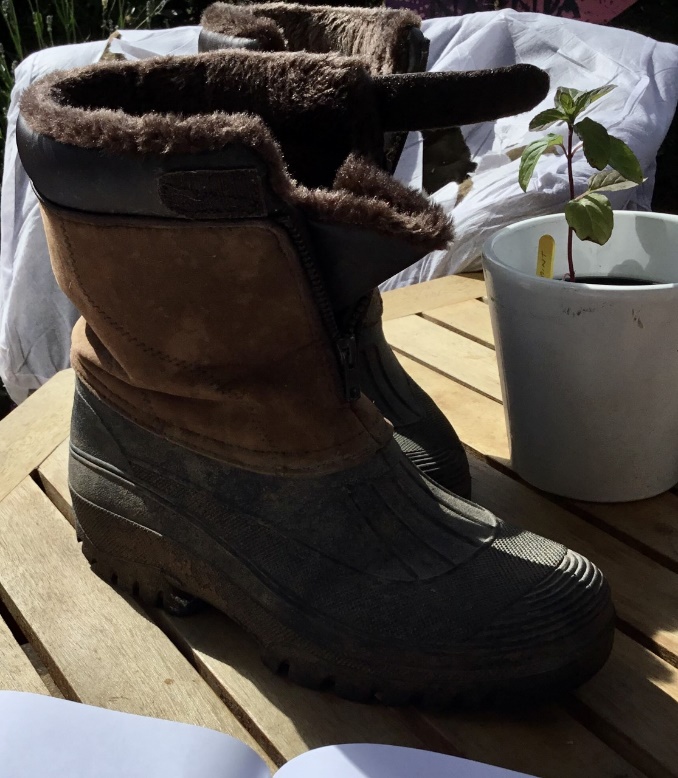 My Dad’s Boots

Choose an object of interest

I chose my dad’s boots because I love them and I wear them in my garden

Draw what you see

Think about shape, line, pattern and shading

There are lots of different textures and patterns

Remember to add the shadow underneath the object
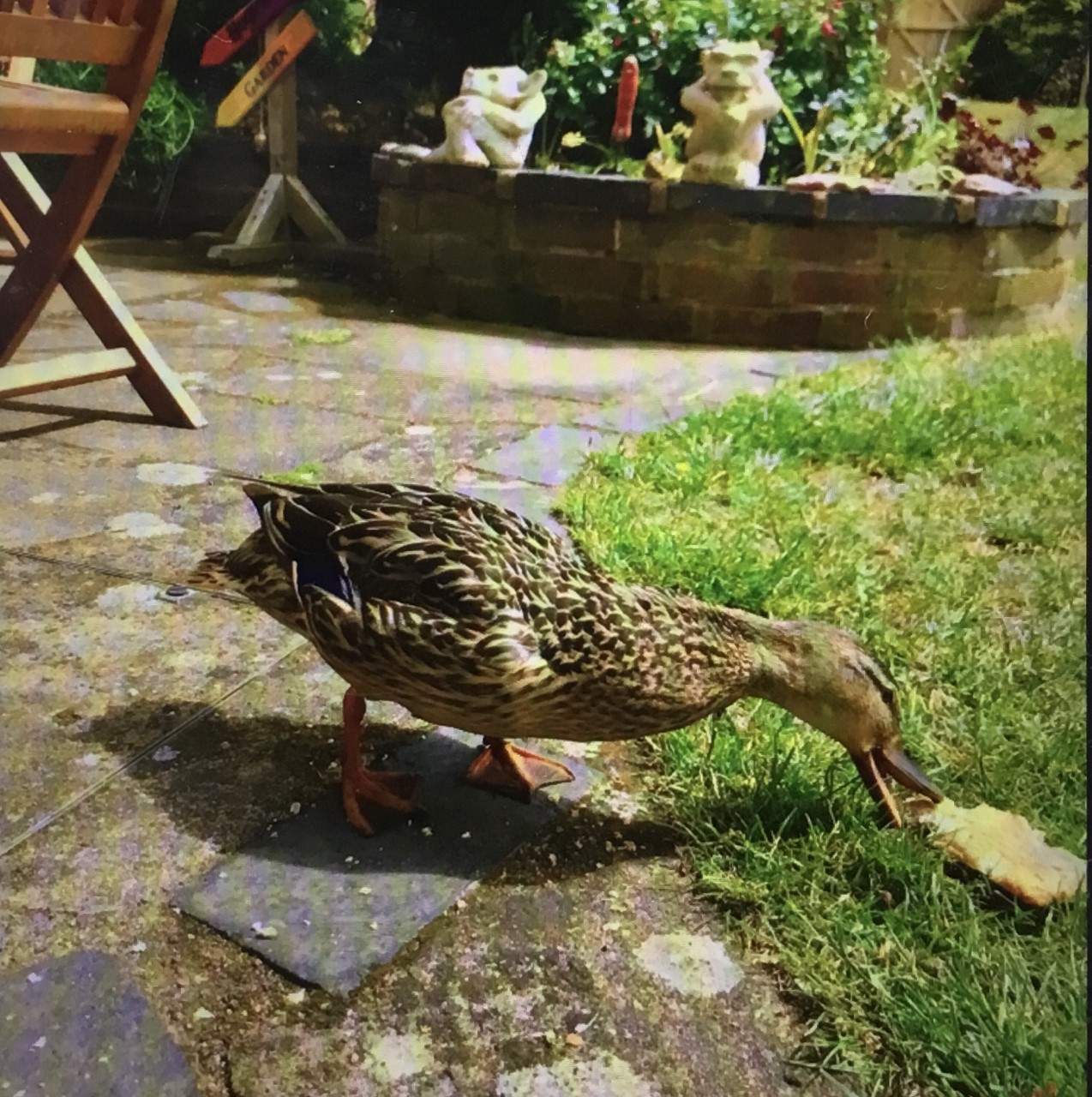 This duck visited my garden so I took some photographs
I am going to think about what art I can do and share it with you all next time…